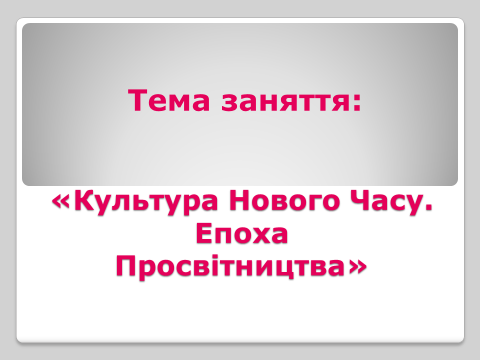 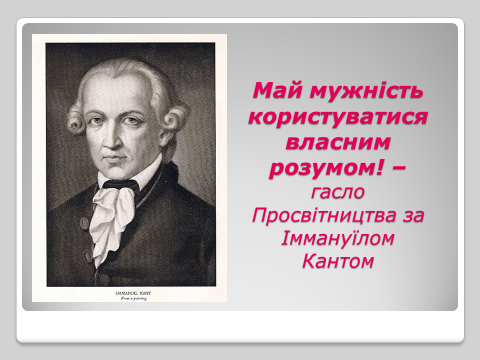 План заняття1. Особливості культури епохи 							Нового часу. 2. Формування та основні принципи 	Просвітництва.3. Розвиток мистецтва епохи 								Нового часу.
1.Особливості культури епохи Нового часу.
Новий час – епоха, яка охоплює період з ХІІ ст. до кінця ХІХ ст. Далі починається період нової історії, що триває й досі. 
	Перші прояви нової культури стали виявлятися у ХVІІ ст. Реформація, що розпочалася в епоху Відродження, була кроком до культури нового типу.
Абрагам Ортеліус: Мапа Європи, 1595.
Цей період перебуває між революціями: революція в Нідерландах (перемогла у 1608) і Англії (почалася в 1640 р.), а завершують війна за незалежність англійських колоній в Північній Америці (1775—1783 рр.) і Французька революція (1789—1793 рр.). 
Ці історичні особливості знайшли своє відображення у сфері культури. В Англії складаються прогресивні буржуазні політичні і філософські погляди, але найбільшого розвитку і рішучого вираження набувають вони у Франції. 
Саме Франція стає класичною країною Просвітництва, звідси його ідеї розповсюджуються по всій Європі. У Франції головну увагу приділяють соціальним теоріям, етичним концепціям, в Англії ж розробляється класична політична економіка.
Характерні риси Культури нового часу (ХVІІ ст. – ХІХ ст.)
З'являється мистецтво в його сучасному розумінні, тобто світське мистецтво, самостійне у своєму розвитку.
Створюється роман як літературний жанр, опера, сучасний театр, архітектура масових забудов, промислова архітектура.
 Виникають національні Академії наук, з'являються перші газети, функціонує міський транспорт.
2. Формування та основні принципи 	Просвітництва.
Переломним моментом в історії людства вважається XVIII ст., коли розгорнувся інтелектуальний соціально-політичний рух, який назвали Просвітництвом. Термін «Просвітництво» використовують Вольтер, Гердер, остаточно ж він закріплюється після статті І. Канта «Що таке Просвітництво?» (1874).
Просві́тництво — широка ідейна течія, яка відображала антифеодальний, антиабсолютистський настрій освіченої частини населення у другій половині XVII —XVIII століття.
 Представники цієї течії: вчені, філософи, письменники, — вважали метою суспільства людське щастя, шлях до якого — переустрій суспільства відповідно до принципів, продиктованих розумом, були прихильниками теорії природного права
Просвітництво зародилося практично одночасно в країнах Західної Європи: Британії, Франції, Нідерландах, Німеччині, Італії, Іспанії, Португалії, але швидко поширилося у всій Європі, включно з Річчю Посполитою і Російською імперією. 
Велику роль в його становленні відіграв швидкий розвиток природознавства та книгодрукування.
Основні принципи просвітництва
Прагнення його представників до перебудови всіх суспільних відносин на основі розуму, "вічної справедливості", рівності.
Рушійною силою історичного розвитку і умовою торжества розуму просвітителі вважали розповсюдження передових ідей, знань, а також поліпшення морального стану суспільства.
Вони прагнули розкувати розум людей і тим самим сприяли їхньому політичному розкріпаченню.
Просвітителі вірили в людину, її розум і високе покликання. Цим вони продовжували гуманістичні традиції доби Відродження.
Представники просвітництва
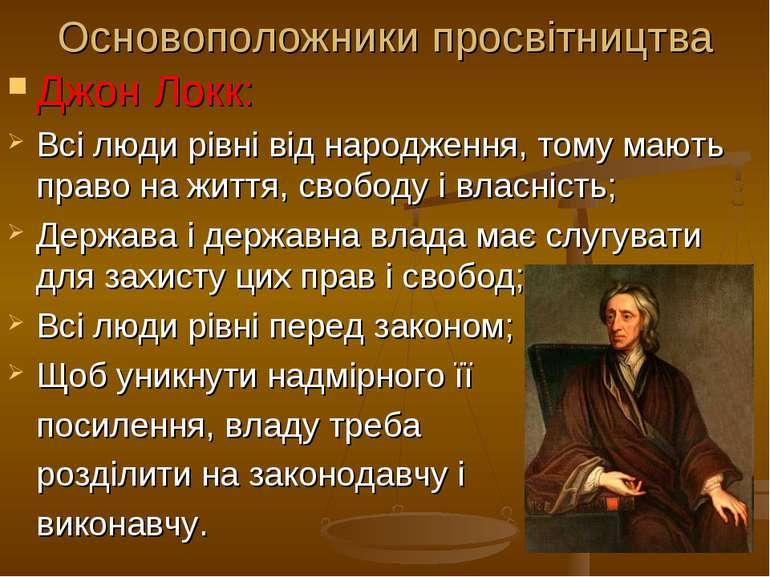 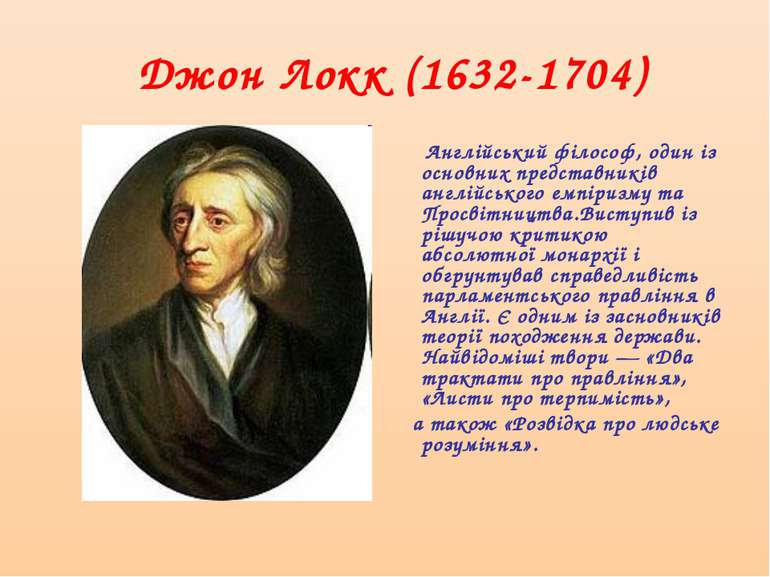 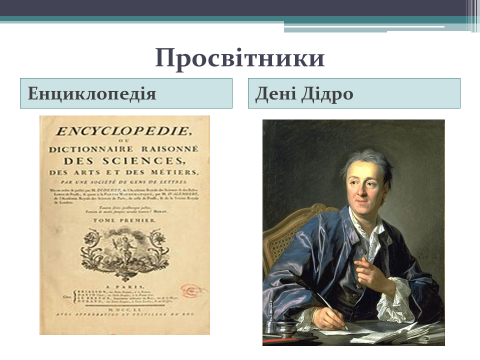 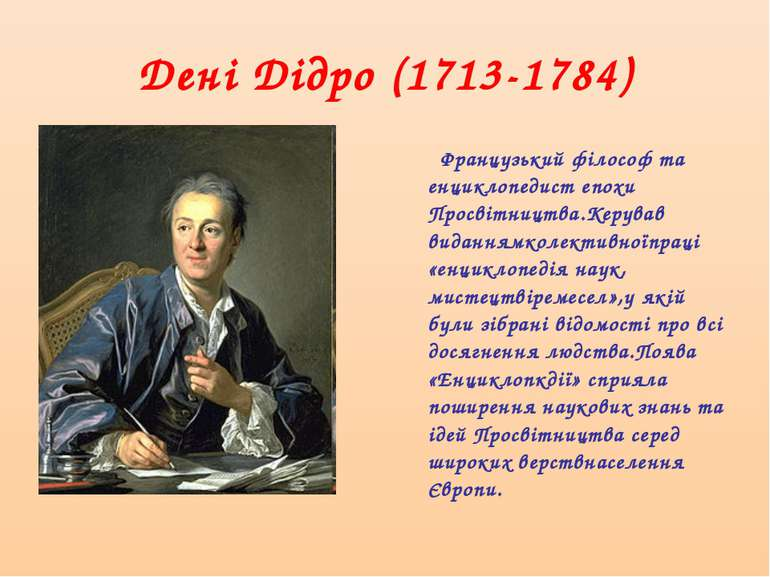 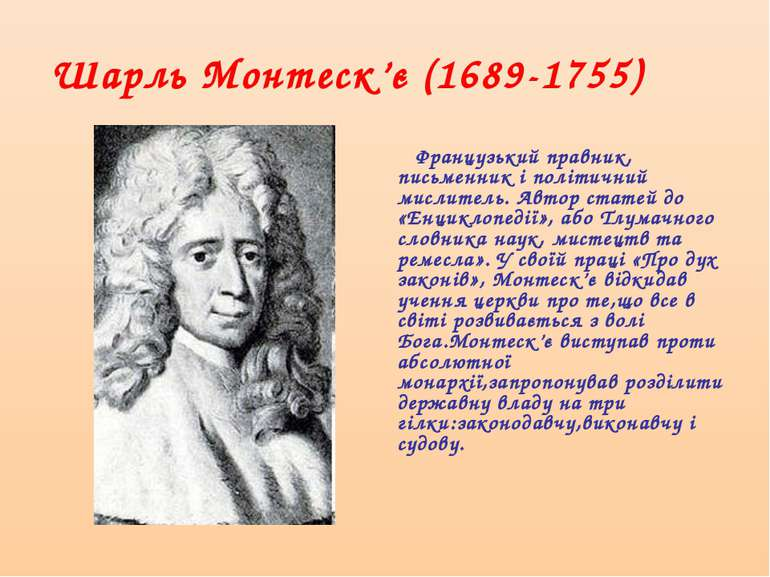 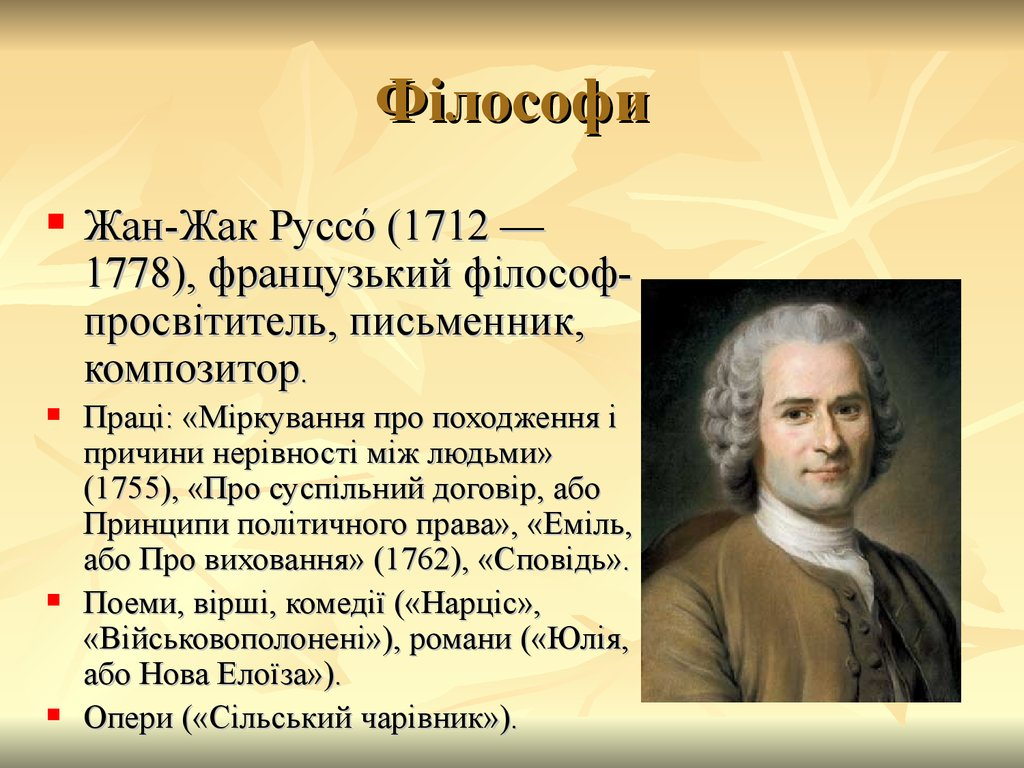 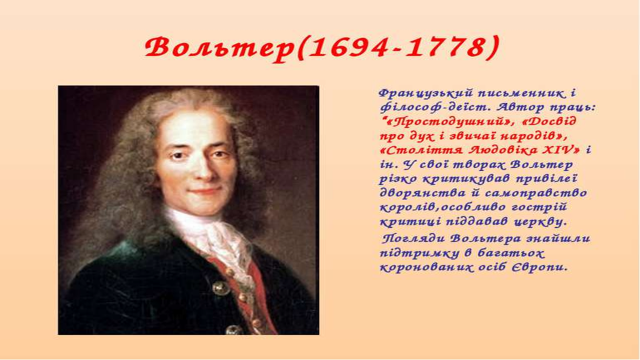 3. Розвиток мистецтва епохи 				Нового часу.
ХVІІ ст. є часом видатних досягнень в європейському мистецтв. Пануючими в ньому є такі стилі: 
Бароко;
Рококо;
Класицизм.
Бароко
Точне походження терміна бароко невідоме. Його починають вживати у XVIII столітті з дещо зневажливою інтонацією (переклад з італійської — «неправильний» або «химерний»). Цей стиль прямо перекликався із способом життя королівських дворів, особливо французького, що диктувало європейську моду: поєднання нескінченних свят, постійних розваг і суворого етикету, жорсткої регламентації. У той же час зі світовідчуття зникає стабільність, міцність, властива минулим епохам.
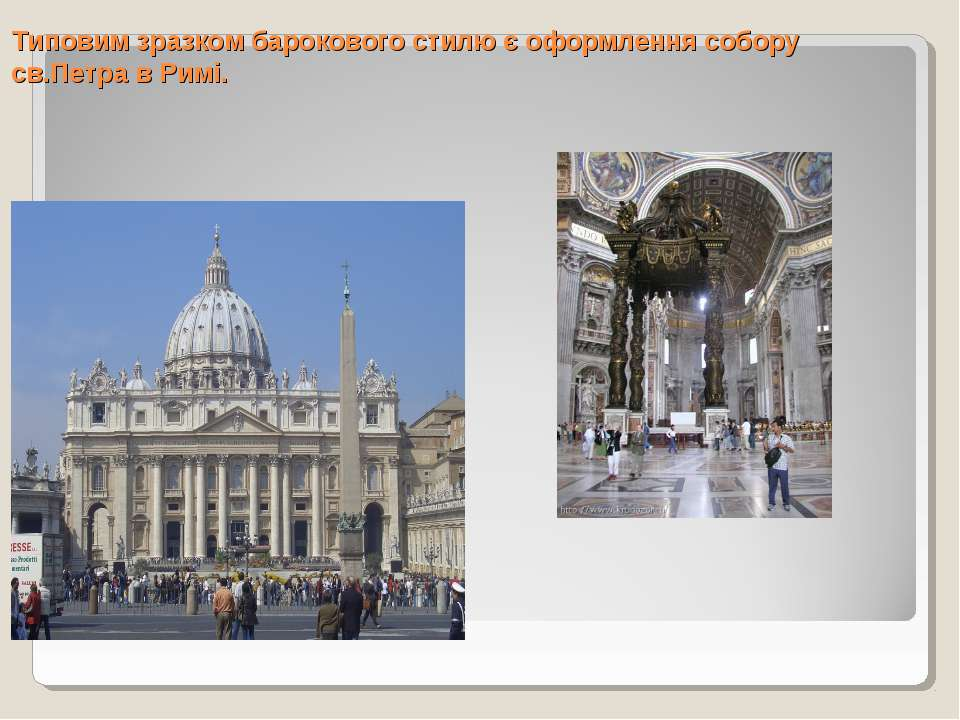 Архітектура
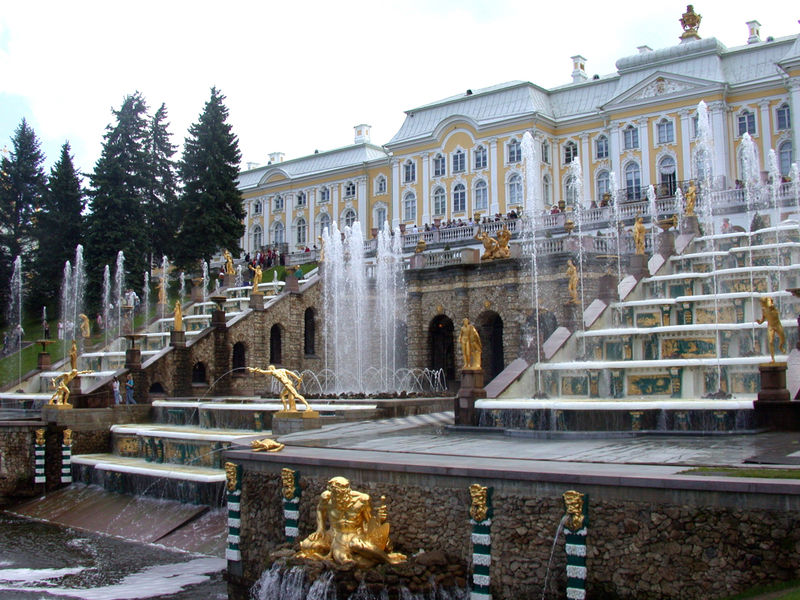 Петергоф, Великий каскад
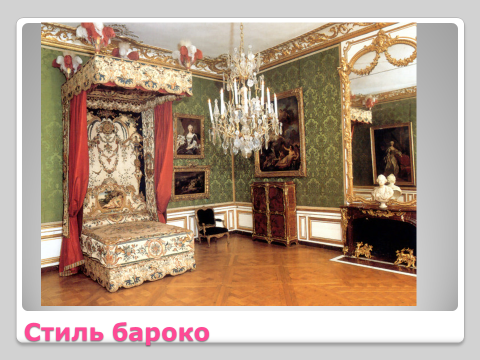 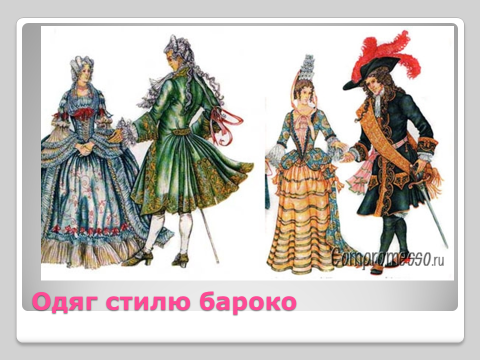 Музичне  мистецтво, відкриває нову епоху в його розвитку
Поняття барокова музика або музика бароко описує стиль європейської музики в період приблизно між 1600 та 1750 роками. Барокова музика наслідує музику епохи Відродження і передує класичній музиці, її вершинами зазвичай вважають творчість Й. С. Баха, Г. Ф. Генделя і А. Вівальді.
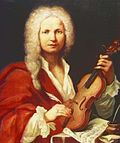 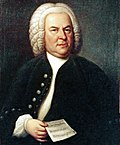 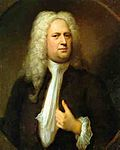 Г. Ф. Гендель
А. Вівальді
Й. С. Бах
Образотворче мистецтво
Пі́тер Па́уль Ру́бенс 28 червня 1577 — 30 травня 1640р. Фламандський живописець, один з найвизначніших представників епохи бароко, дипломат, колекціонер.
 Він проявив себе як в історичному живописі й живописі на релігійну та міфологічну тематику, так й у жанрі портрета, пейзажу та декоративного живопису.
 Каталог робіт Рубенса, складений британським істориком Майклом Джаффе налічує 1403 одиниці, за винятком численних копій, виконаних у майстерні художника.
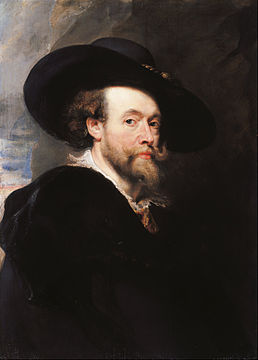 Рубенс  «Фермерський двір взимку»
Рококо	Рококо (франц. Rococo), рокайль (від елемента орнаменту рокайль, який нагадував за формою морську раковину) — це перехідний стиль у мистецтві, що виник у Франції в першій половині XVIII ст. і панував до 1780 р. Був виражений переважно в інтер'єрі, а не в зовнішньому оформленні будівель; також у предметах меблів, живопису, одязі. 	Стиль рококо успадкував багато рис бароко, але він трансформував їх, пом'якшив і зменшив масштабність.
Інтер'єр у стилі рококо
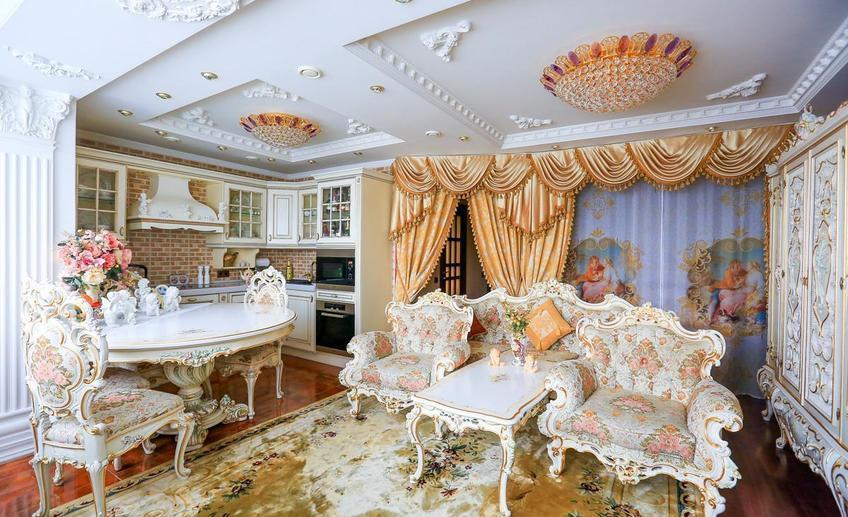 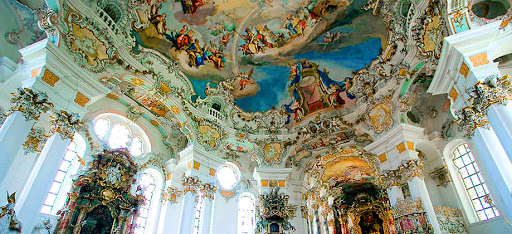 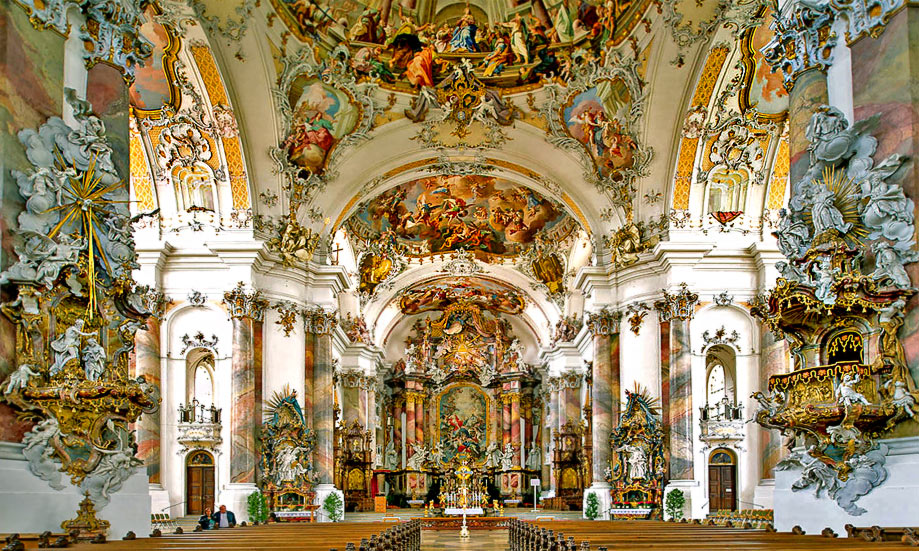 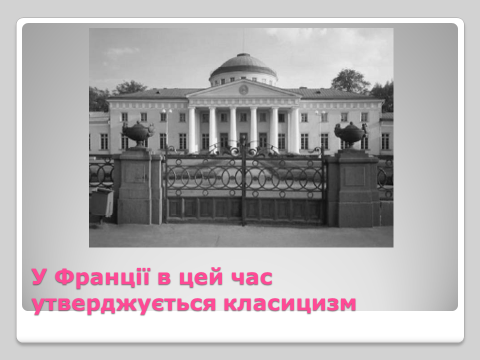 Класицизм
Класици́зм (англ. classicism, від лат. classicus — зразковий) — напрям в європейському мистецтві, який уперше заявив про себе в культурі XVI ст. 
Найбільшого розквіту досягає у Франції (XVII ст.). Певною мірою притаманний мистецтву усіх країн Європи, у деяких зберігав свої позиції аж до першої чверті XIX ст. Для класицизму важливим був принцип свободи вибору — необмеженість власного, суб'єктивного трактування історичних форм.
Визначальні риси класицизму:
раціоналізм (прагнення будувати художні твори на засадах розуму, ігнорування особистих почуттів);
наслідування зразків античного мистецтва;
нормативність, встановлення вічних та непорушних правил і законів (для драматургії — це закон трьох єдностей (дії, часу й місця);
обов'язкове дотримання канонічних правил написання творів (зображення героя тільки при виконанні державного обов'язку, різкий поділ дійових осіб на позитивних та негативних, суворе дотримання пропорційності всіх частин твору, стрункість композиції тощо);
у галузі мови класицизм ставив вимоги ясності та чистоти, ідеалом була мова афористична, понятійна, яка відповідала б засадам теорії трьох стилів;
аристократизм, орієнтування на вимоги, смаки вищої суспільної верстви;
встановлення ієрархії жанрів, серед яких найважливішими вважалися античні; поділ жанрів на «серйозні», «високі» (трагедія, епопея, роман, елегія, ідилія) та «низькі», «розважальні» (травестійна поема, комедія, байка, епіграма).
Класифікація, періодизація і місцеві школи класицизму
Жан Жермен Друе (1763—1788). «Смерть політика Марія», 1786 р. Лувр, Париж.
Місцевий варіант класицизму отримав поширення у Британії. Він був настояний на впливах
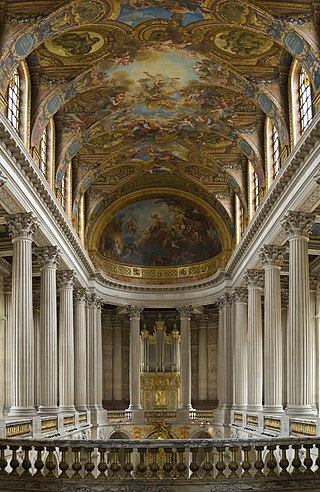 Каплиця Версальського 						палацу	Внутрішньо складним стилем був класицизм. Центральна ідея класицизму  — ідея розумності, впорядкованості, «правильності».
Палаццо К'єрікаті у Віченці
Будівлі класицизму мають чіткість в геометрії форм, статуї на дахах, ротонда; лінії суворого характеру, які повторюються і мають вертикальне і горизонтальне напрям; симетрія.
Що стосується столярних виробів: вікна прямокутної форми з подовженим верхи і скромним оформленням; двері прямокутної форми з фільонками і громіздким порталом двосхилого типу на круглих і/або ребристих колонах з елементами – левами, статуями і сфінксами.
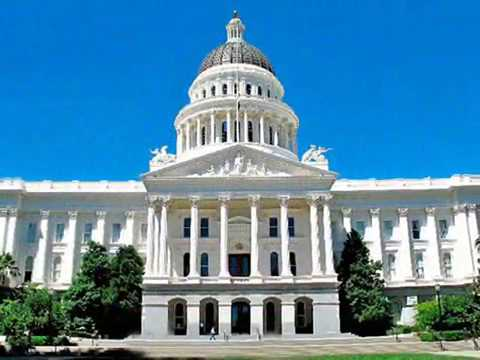 Палац Потоцьких (Тульчин) Україна
Червоний корпус КНУ
Представники музичного мистечтва
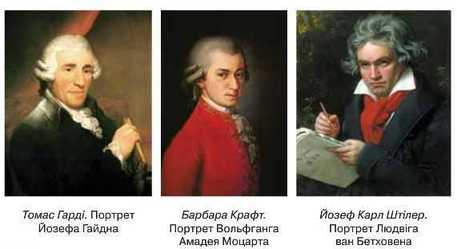 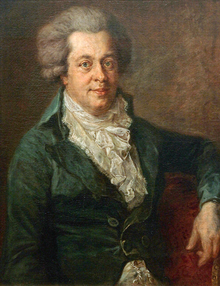 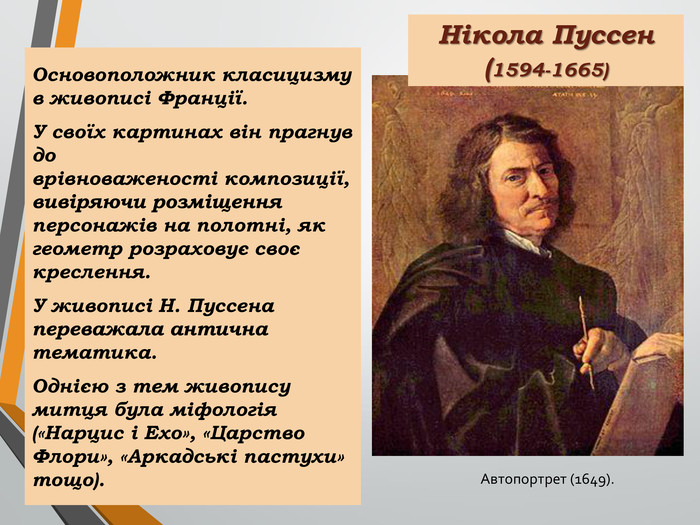 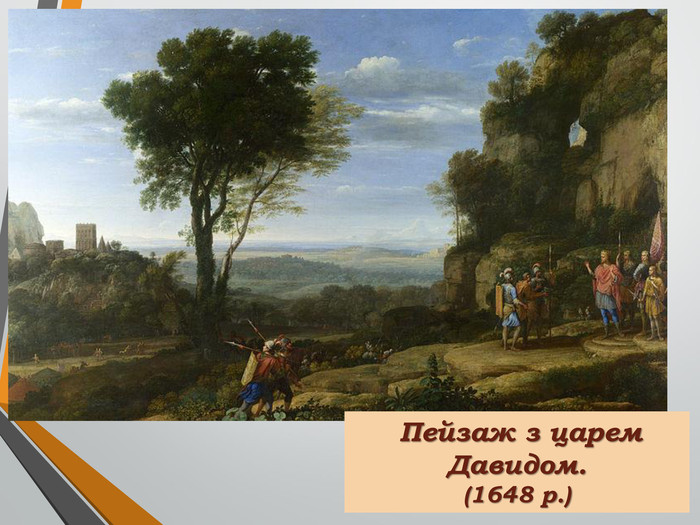 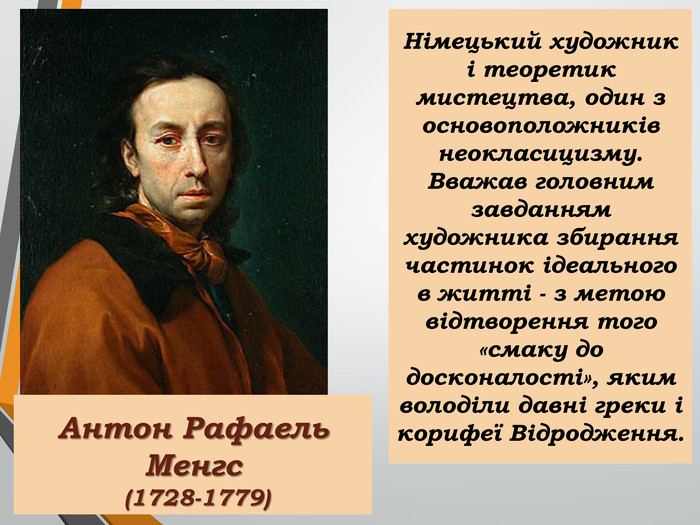